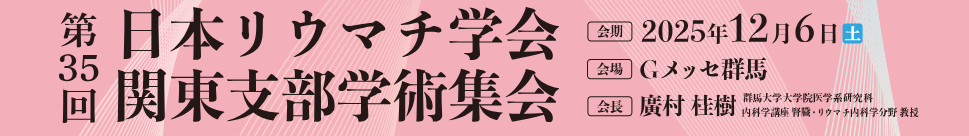 演題名
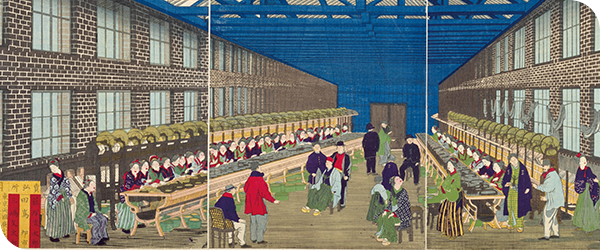 ご所属
筆頭演者名
利益相反の有無　：　無
※この演題に関連し、開示すべきCOI関係にある
企業などはありません。